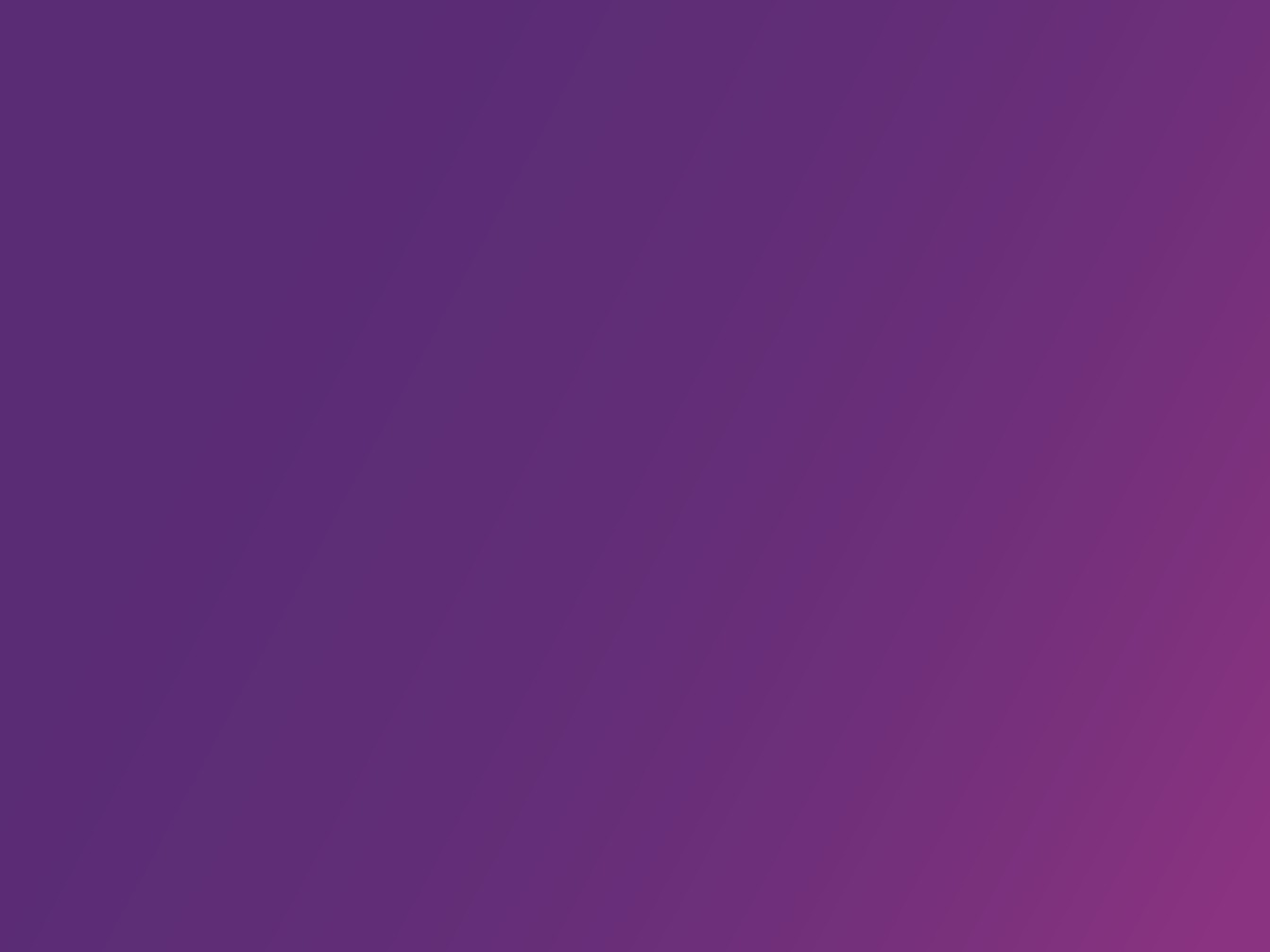 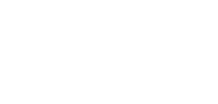 FLOWer
The Complete Embolic Protection Device

Antonio Sorropago MD, ITALY
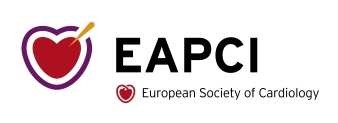 Potential Conflicts of Interest
I do not have any potential conflict of interest to report
EuroPCR.com
TAVI Procedures Carry an Inherent Risk of Stroke
Stroke mainly occurs during or within 30 days after TAVI. It is a dreaded complication of TAVI because it often causes severe disability and increases mortality risk1

During TAVI, cerebrovascular accidents can occur at any time2
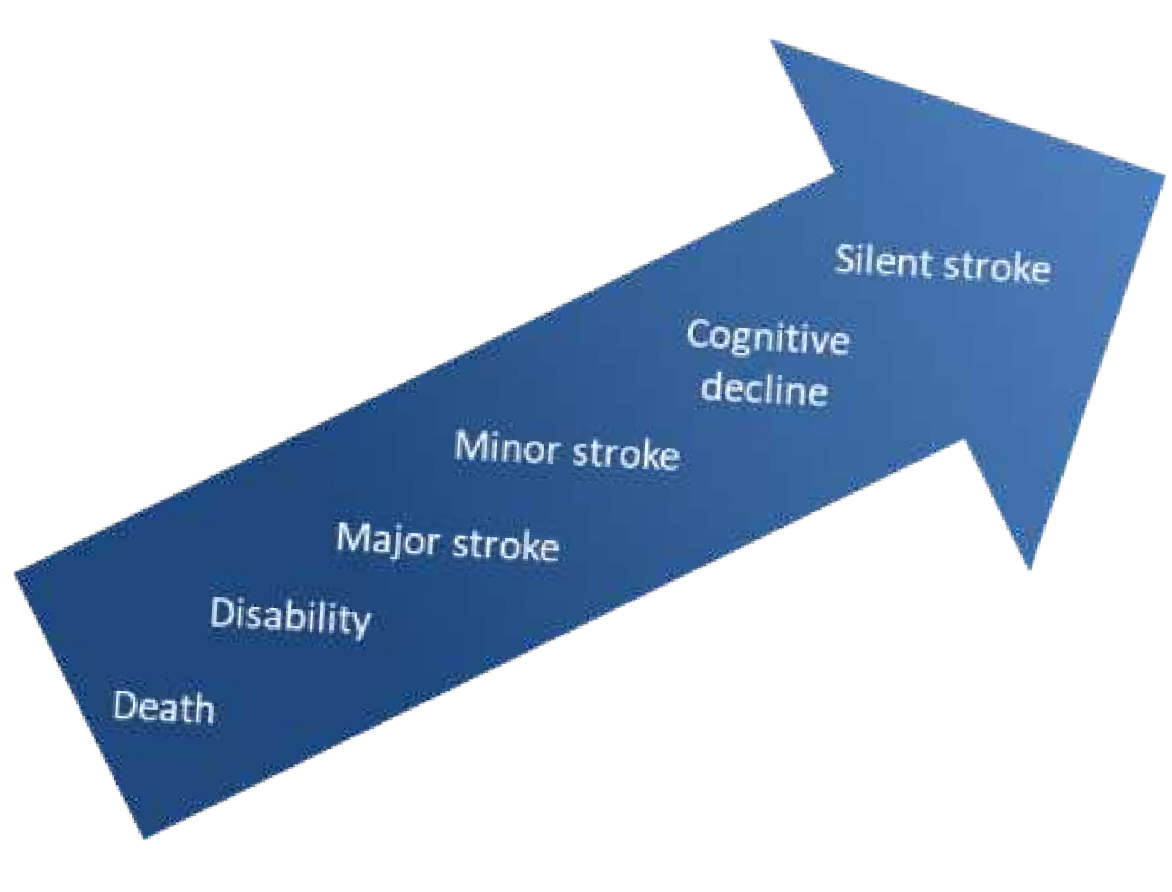 Davlouros PA et al. Journal of Geriatric Cardiology 2018; 15: 95-104;
Gallo M et al. European Journal of Cardio-Thoracic Surgery 53; 2018: 1118–26;
EuroPCR.com
FLOWer – The Complete Embolic Protection Device
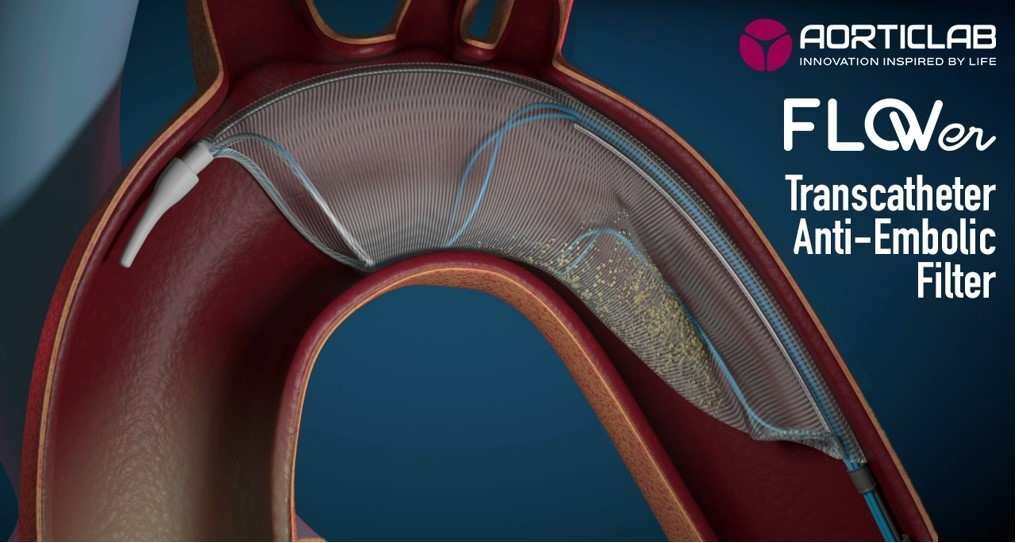 EuroPCR.com
FLOWer – The Complete Embolic Protection Device
FLOWer  is  an  innovative  Embolic  Protection Device (“EPD”)  by AorticLab that filters and removes the debris normally released during TAVI  procedures  without  compromising  the normal patient’s blood flow

12Fr femoral access site
CATCH&FLOW proprietary technology: advanced fabric with mesh pore size of 60µm even captures the smallest embolic debris
3 sizes covering >95% of the aortic arch geometries
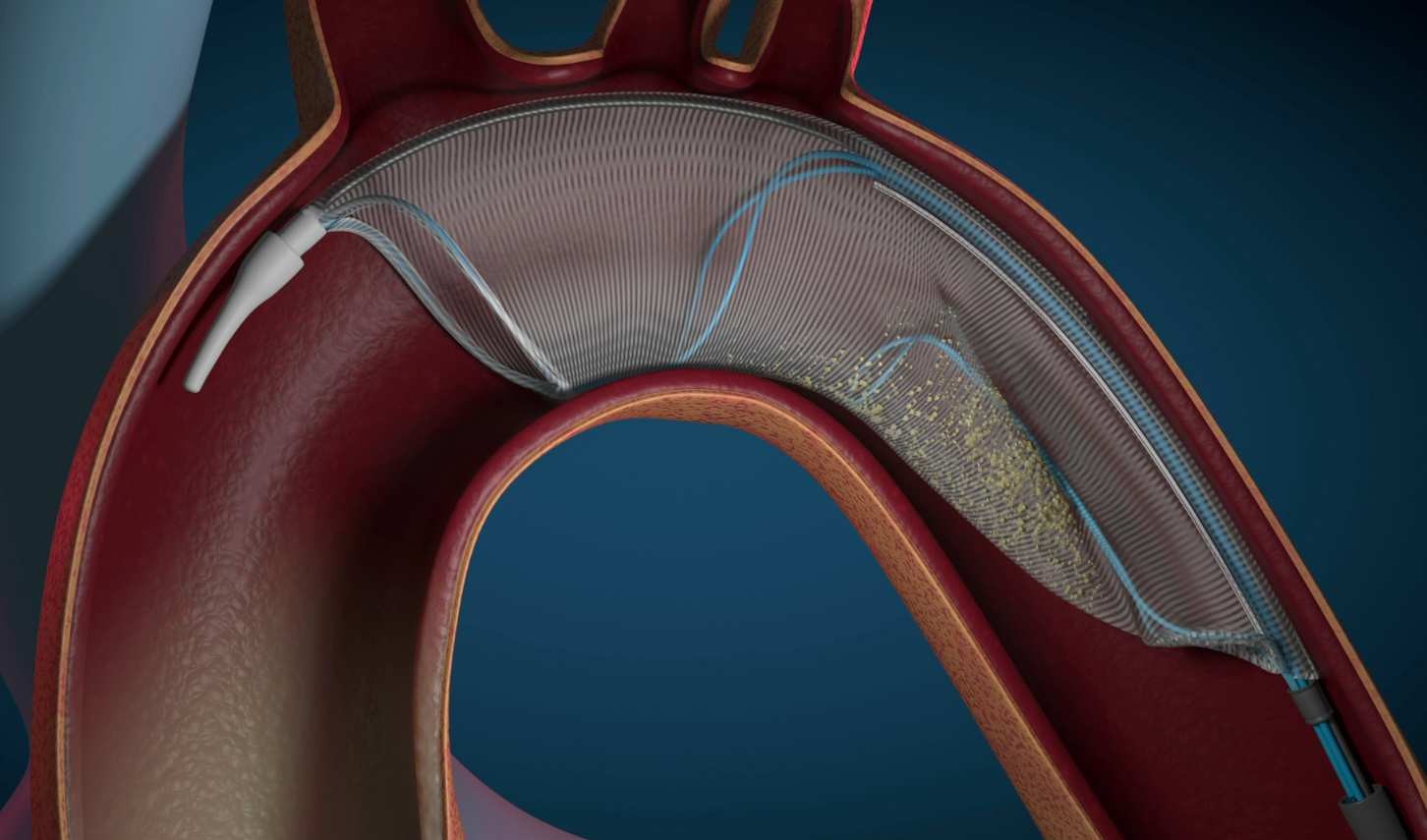 FLOWer is easy to deploy in the ascending aorta fitting perfectly the aortic wall
FLOWer contributes to performing safer TAVI procedures by reducing serious adverse events incidence
Pigtail for TAVI procedures integrated within FLOWer
EuroPCR.com
FLOWer Device Illustration
Distal Structure
Proximal Structure
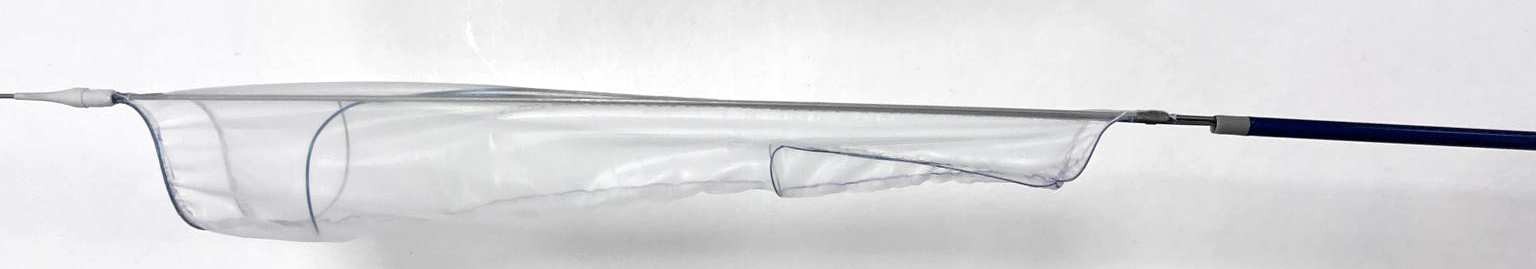 Compatible with 12 Fr introducer
Tip
TAVR and BAV port
Debris retention funnel
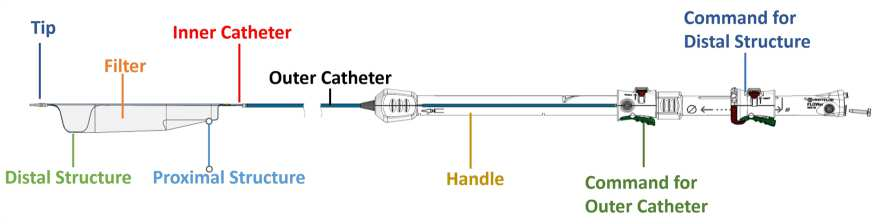 EuroPCR.com
NAUTILUS - Pre-Procedure CT Scan Evaluation
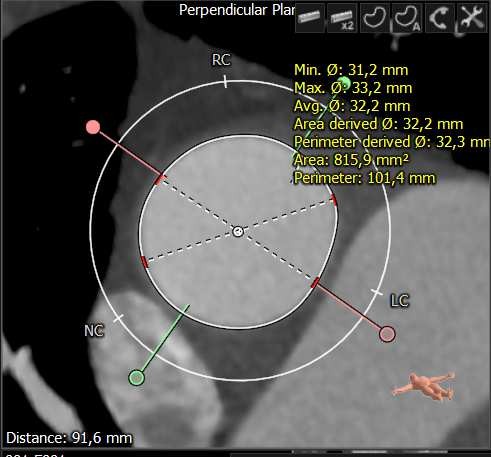 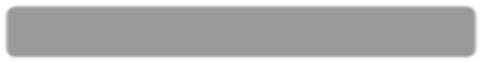 NO need for additional CT scan: The determination of the FLOWer size and positioning is made by using the same CT scan performed for the TAVI implant.
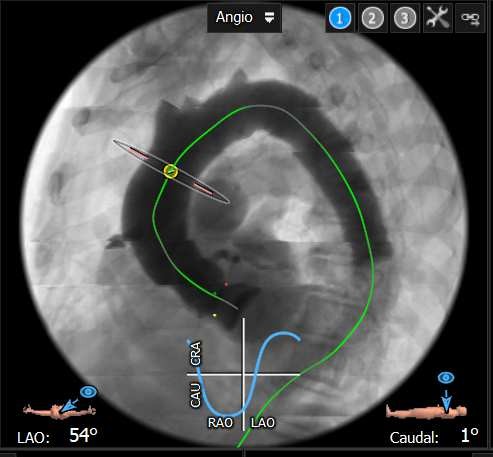 CT scan screening to determine FLOWer device size and optimal LAO/RAO & CRA/CAU views supporting intraprocedural positioning and deployment (fitting to the aorta and stability during TAVI procedure)
EuroPCR.com
FLOWer Regulatory Pathway
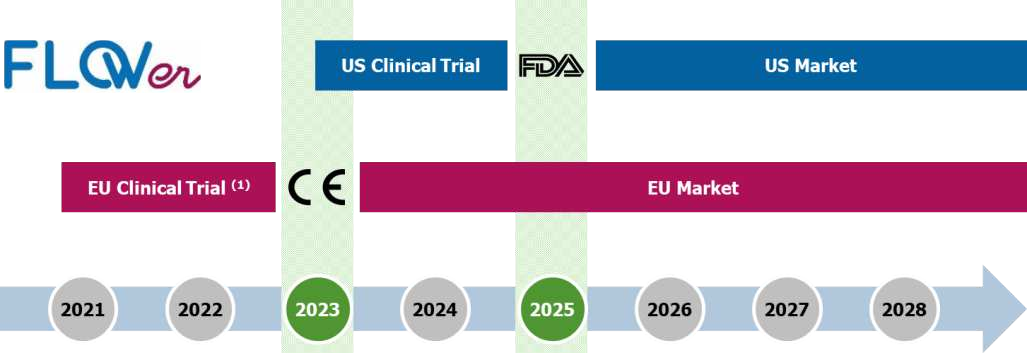 EuroPCR.com
NAUTILUS - Study Overview
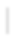 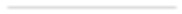 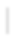 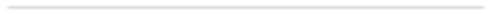 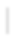 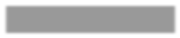 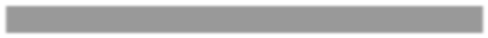 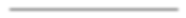 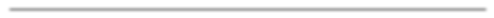 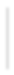 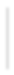 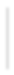 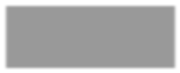 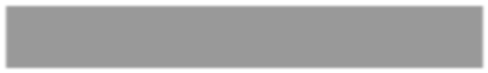 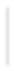 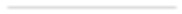 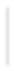 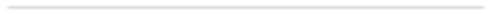 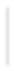 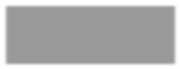 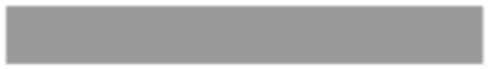 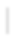 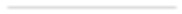 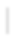 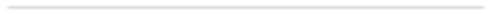 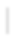 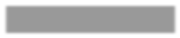 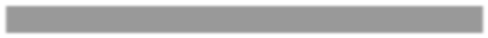 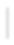 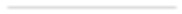 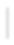 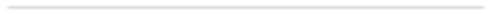 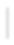 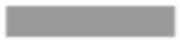 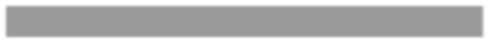 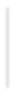 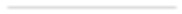 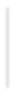 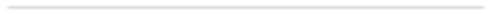 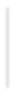 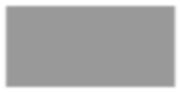 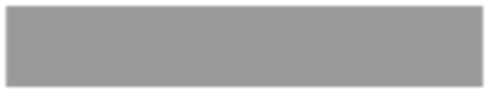 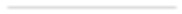 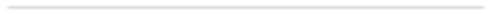 EuroPCR.com
NAUTILUS - Study End-points
Safety End-points:
MACCEs rate [Timeframe: 30 days]
Cumulative occurrence of serious clinical events [Timeframe: 7 days and 30 days]
Performance End-points:
Technical success & system usability [Time Frame: immediately after procedure]
Debris capture post-TAVI by FLOWer with gross and histopathological evaluation including particle size and composition
Clinical Benefit End-points:
Brain imaging (DW-MRI) [Timeframe: within 2-5 days after procedure vs. baseline].
Neurocognitive protection assessed by NIHSS, Montreal Cognitive Assessment and mRS [Timeframe: 2-7 days and 30-days vs. baseline]
EuroPCR.com
NAUTILUS Study - Enrollment
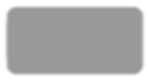 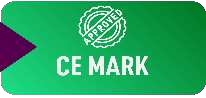 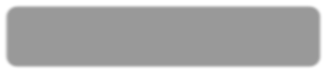 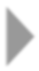 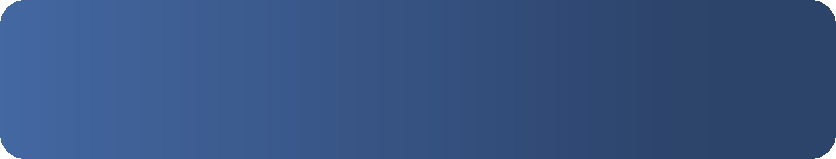 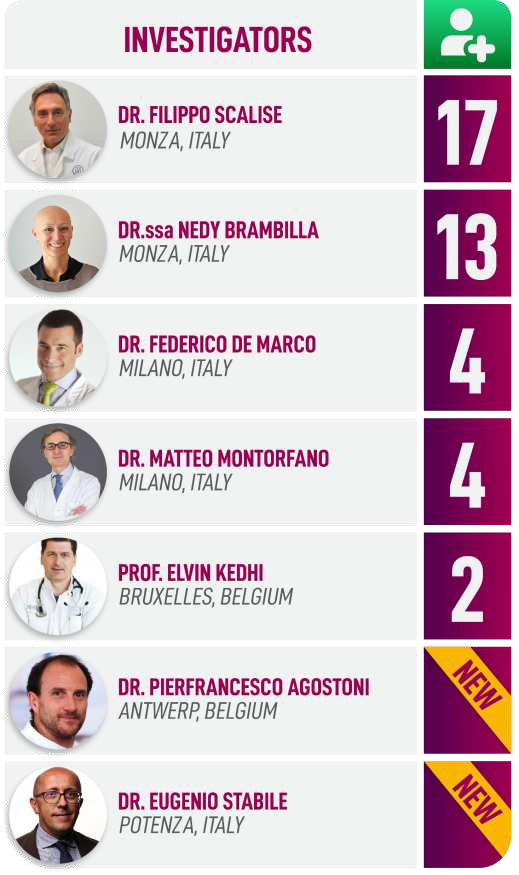 INVESTIGATORS
75 pts enrolled in 7 Centers in EU
First 23 Pts
TAF - Early safety assessment
Completion 52 Pts
FLOWer Early safety assessment
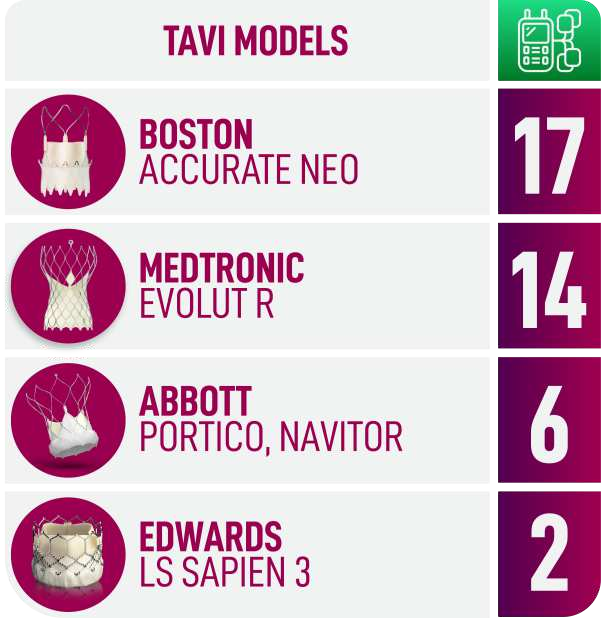 TAVI MODELS
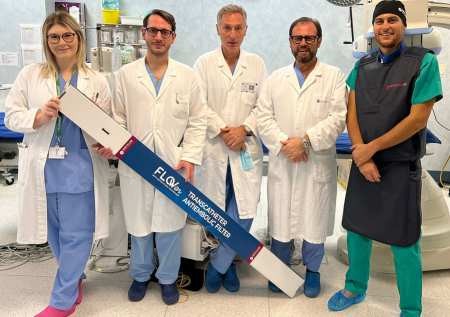 28
21
14
9
2
MERIL
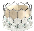 MYVAL
EuroPCR.com
NAUTILUS - FLOWer with TAVI procedures
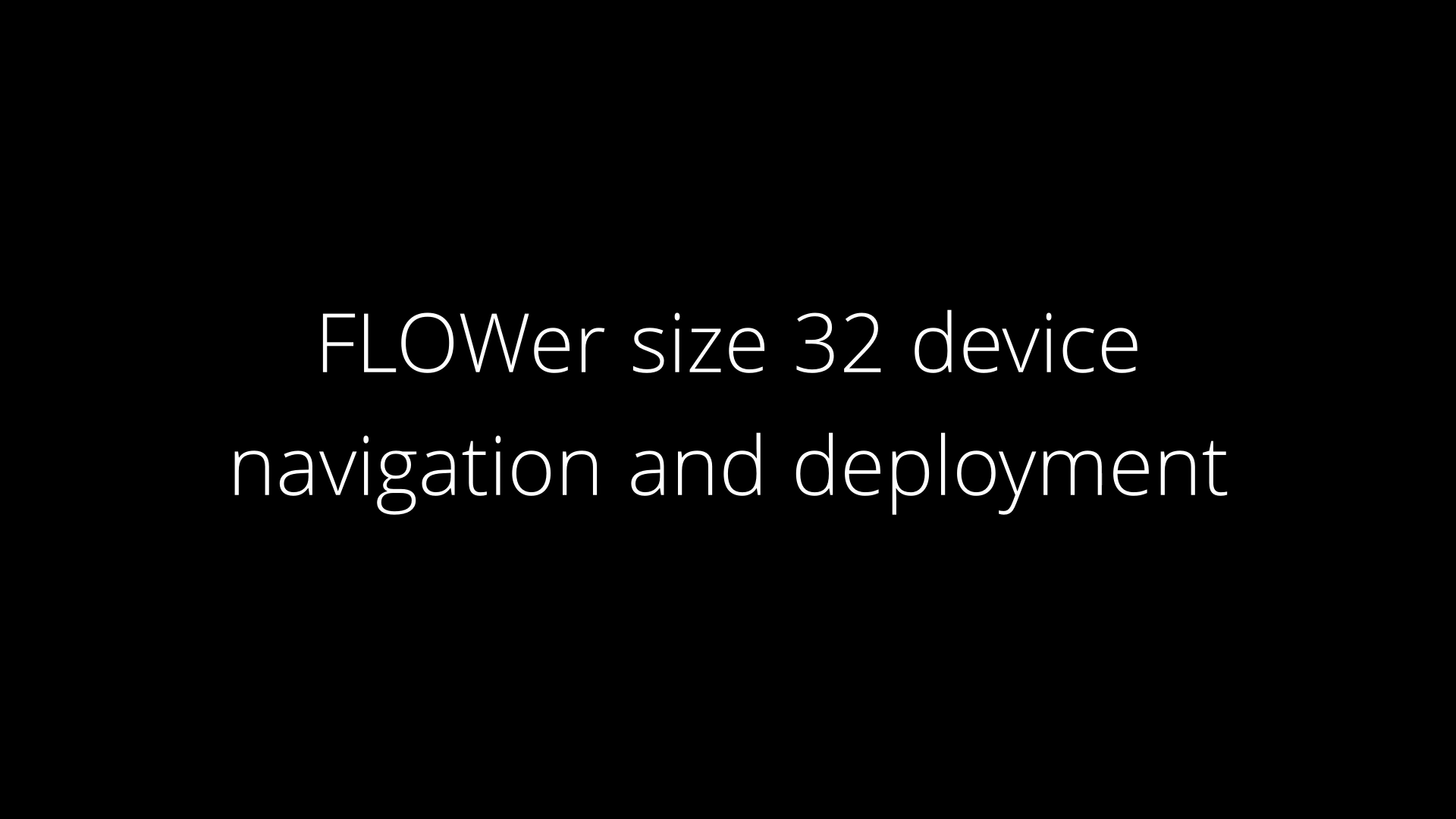 EuroPCR.com
NAUTILUS – Interim Safety Results1
MACCE rate @ 30 days follow-up
Rate of Major Adverse Cardiac and Cerebrovascular Events (MACCEs) related to FLOWer device and procedure as adjudicated by a Clinical Event Committee. [Timeframe: 30 Days]

15%
14.3% threshold from overall literature data on control arms of Sentinel trials
9.9%
10%
AKI
All stroke All death
7.3%
5.2%
5%
0.0%
0%
2
FLOWer N (PP) = 37
TAF + FLOWer N(PP) = 58
Sentinel 2
N = 234
Unprotected N = 111
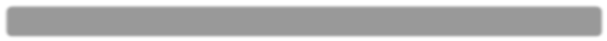 Nautilus trial overall MACCE 30 days events rate is promising compared to literature data.
1: 30 days Follow-up not completed for all the patients, calculation on Per Protocol population 2: Sentinel IDE Trial
EuroPCR.com
NAUTILUS – Interim Performance End-points
Average number of debris captured per filter (15 pts)1

400

300
x9,1
< 150 µm
> 150 µm
200
100
x3,6
0
FLOWer	Sentinel

FLOWer captures more than 9 times the debris captured by Sentinel (x 3,6 > 150µm)
with an average of 420
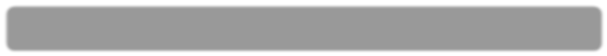 1: Histopathological analysis from CVPath Institute Inc.
EuroPCR.com
NAUTILUS – Interim Clinical Benefits End-points
Total volume of new cerebral lesions (mm3)1
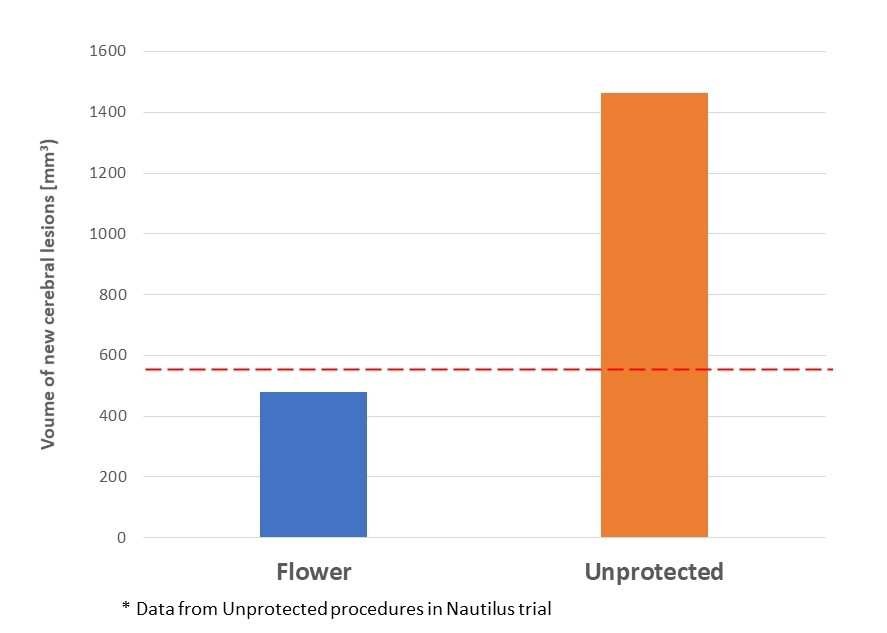 562.4 mm3 threshold from Unprotected Arm (Pooled Sentinel trials data)
2
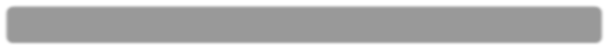 FLOWer protects the brain reducing the lesions that TAVI may generate
1: 32 pts
2: 4 pts
EuroPCR.com
Key Take-Aways
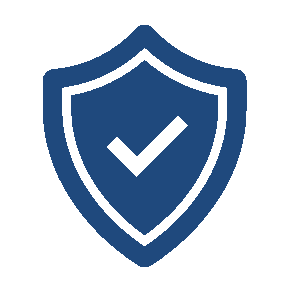 Nautilus Study preliminary results show that FLOWer is a safe Embolic Protection Device, effective at catching emboli as small as 60 µm.

It can be a great ally for cardiologists to minimize the risk of stroke  during  TAVI,  without  adding  significant  time  to  the procedure.

FLOWer remains stable in the aortic arch and thus protects all brain and peripheral vessels.
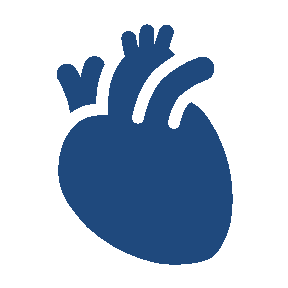 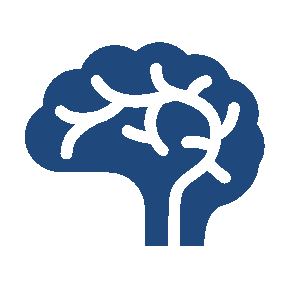 EuroPCR.com
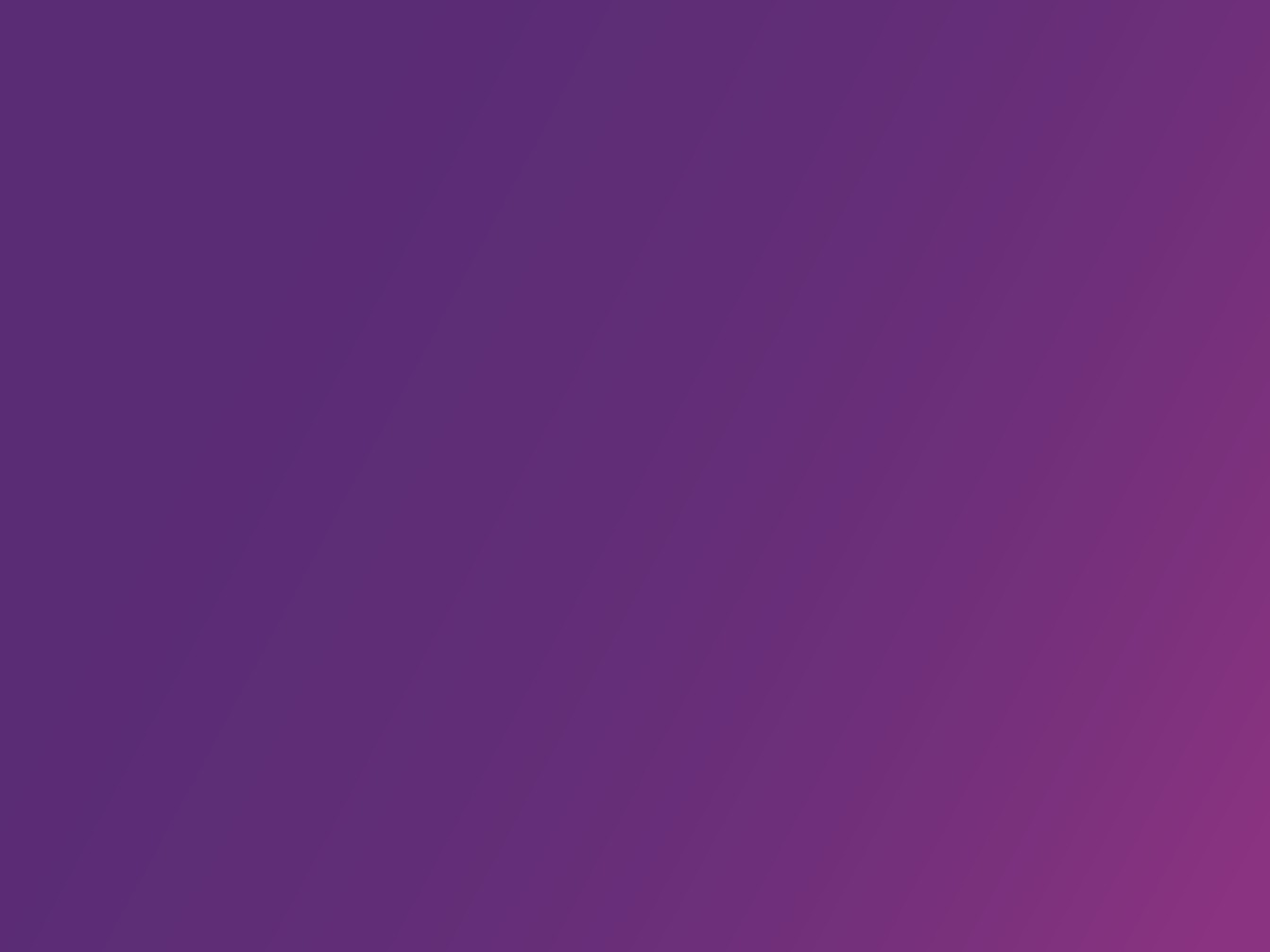 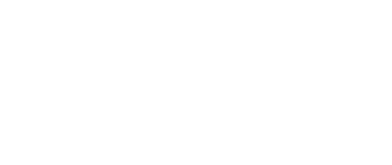 PCRonline.com